РЕАЛИЗАЦИЯ НАГРАДНОЙ ПОЛИТИКИ АДМИНИСТРАЦИЕЙ ГОРОДА ЗАРИНСКАВ 2024 ГОДу
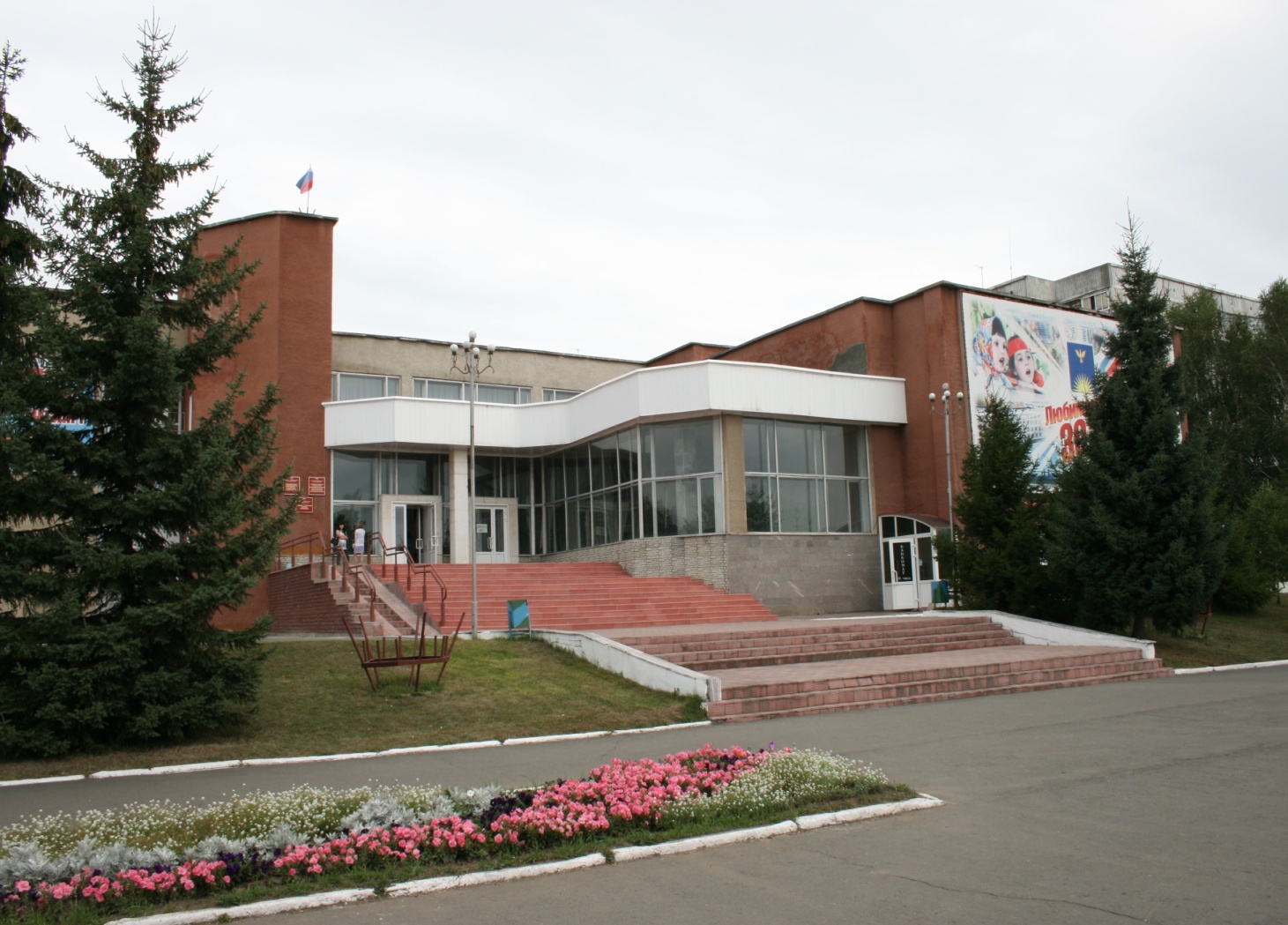 ОБЩИЙ  ОТДЕЛ  АДМИНИСТРАЦИИ  ГОРОДА  ЗАРИНСКА
Статистика государственных и  ведомственных  наград Российской Федерации
 (по отраслям)
за 2024 год
Статистика региональных наград Российской Федерации (по отраслям)
за 2024 год
СРАВНИТЕЛЬНАЯ  ТАБЛИЦА
по категориям награждённых (рядовые, руководители) 
за 2020-2024г.г.  в  процентах
СТАТИСТИКА РЕГИОНАЛЬНЫХ НАГРАД
за 2020 – 2024г.г.
СТАТИСТИКА  НАГРАД  ГОРОДА  ЗАРИНСКА
за 2020 – 2024 г.г.
СТАТИСТИКА  НАГРАД  ГОРОДА  ЗАРИНСКА
(по отраслям)  за 2024г.